Н.В. Гоголь
 "РЕВИЗОР"
Домашнее задание
       Написать сочинение на одну из тем:

«Кого и за что осудил Гоголь в комедии «Ревизор».

«Хлестаков и хлестаковщина в комедии Гоголя «Ревизор».

«Что будет рассказывать Хлестаков соседям-помещикам о своем пребывании в городе N?» 

«Как я понимаю смысл эпиграфа к комедии Гоголя «Ревизор».

«Чем интересна комедия «Ревизор» современному читателю (зрителю)?»
«ВСЁ ДУРНОЕ» ?
беззаконие- злоупотребление                             властью- взяточничество
Растрата денег, ассигнованных на строительство церкви, которая якобы сгорела (на деле и не начинала строиться)
Больным не дают лекарств, и те сами «выздоравливают, как мухи»
Кража провизии у арестантов
Безвинно высечена  унтер-офицерша
На улицах грязь, вдоль заборов «навалено на сорок телег сору»
«ВСЁ ДУРНОЕ» ?
беззаконие- злоупотребление                             властью- взяточничество
Взятка — принимаемые должностным лицом материальные ценности (предметы или деньги) или какая-либо имущественная выгода или услуги за действие (или наоборот бездействие), в интересах взяткодателя, которое это лицо могло или должно было совершить в силу своего служебного положения. Действия по передаче и приёму взятки в России и др. странах противозаконны и подпадают под действие Уголовного кодекса.
Следствием взятки является действие (или бездействие) должностного лица, использующего своё служебное положение в интересах взяткодателя.
Взяточничество - обобщенное наименование двух самостоятельных составов должностных преступлений - получения взятки и дачи взятки. 
  Мошенничество — хищение чужого имущества или приобретение права на чужое имущество путём обмана или злоупотребления доверием.
Толковый словарь Ожегова
    Поборы, -ов. Чрезмерные, непосильные налоги или сборы (устар.).
   перен. Неофициальные сборы средств на что-н.
    по закону – мздоимство
    по беспределу - лихоимство
Н.В. Гоголь изобразил «ВСЁ ДУРНОЕ  В  РОССИИ»: беззаконие, казнокрадство, злоупотребление властью, взяточничество, мошенничество, поборы…
Коррупция (от лат. corrumpere — растлевать, лат. corruptio — подкуп, порча) — термин, обозначающий обычно использование должностным лицом своих властных полномочий и доверенных ему прав в целях личной выгоды, противоречащее законодательству и моральным установкам. 
   Коррупцией называют также подкуп должностных лиц, их продажность.
КОРРУПЦИЯ В СОВРЕМЕННОЙ РОССИИ
Объем рынка коррупции превышает у нас 300 млрд. долларов. 
Наиболее коррумпированные структуры -правоохранительные органы, суды, налоговые и таможенные службы, местные администрации, медицинские и образовательные учреждения.
Сообщать в правоохранительные органы граждане боятся — лишь 22 % были готовы сделать это. 
В  2012 г. оглашена информация о «среднем размере взятки» по России — около 10 тыс. рублей (около половины средней зарплаты в стране).
Коррупция в современной России
Борьба с коррупцией в России
В мае 2008 года российский президент Дмитрий Медведев подписал указ о создании Совета при Президенте Российской Федерации по противодействию коррупции. 
В июле того же года он утвердил Национальный план противодействия коррупции, предусматривающий ряд мер по профилактике коррупции. 
В декабре Медведев подписал пакет законов по противодействию коррупции.
В марте 2011 года Путин заявил о необходимости введения нормы, обязывающей госчиновников отчитываться о своих расходах. Соответствующий закон («О контроле за соответствием расходов лиц, замещающих государственные должности, и иных лиц их доходам») был подписан Путиным в начале декабря 2012 года 
В марте 2012 года Медведев утвердил Национальный план противодействия коррупции на 2012—2013 годы.
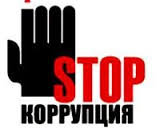 КАК
ПОБЕДИТЬ
 КОРРУПЦИЮ?
СОСТАВЬТЕ СИНКВЕЙН КОРРУПЦИЯ2 прилагательных 3 глаголакороткое предложениие 1 существительное
СОСТАВЬТЕ СИНКВЕЙН КОРРУПЦИЯстрашная, масштабнаяпрепятствует, подрывает, разлагаетЭто опасная социальная болезньБЕДА
Спасибо за урок